SHOW YOUR 
FACE !
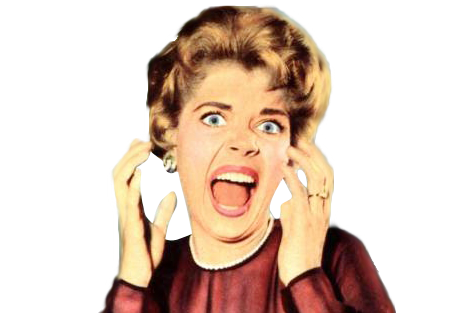 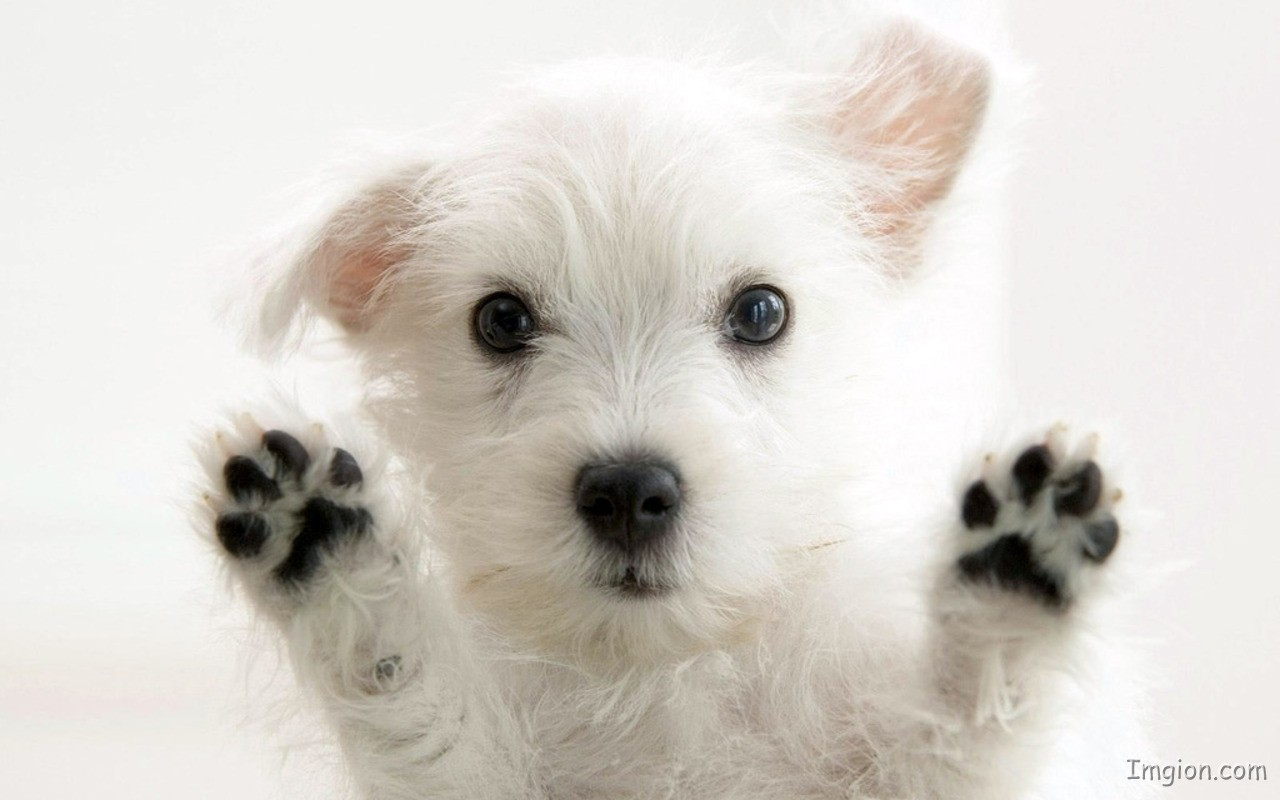 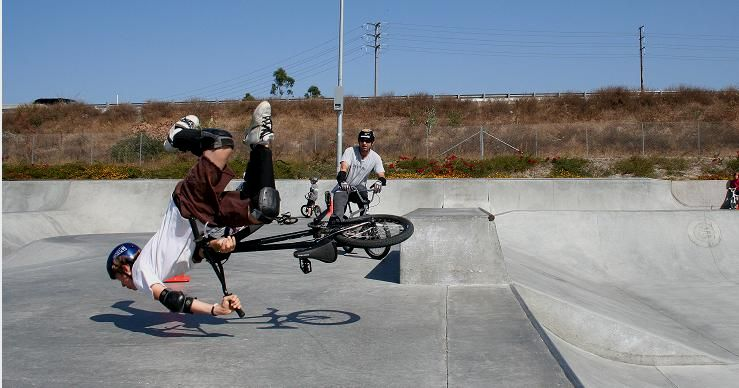 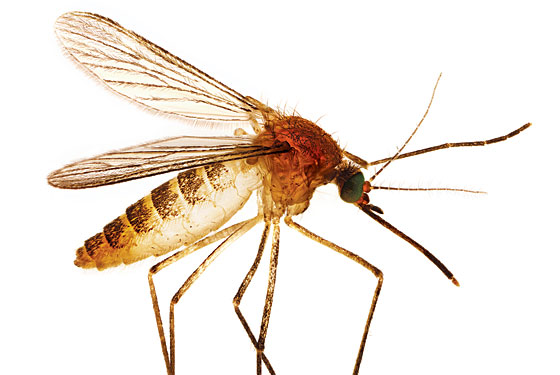 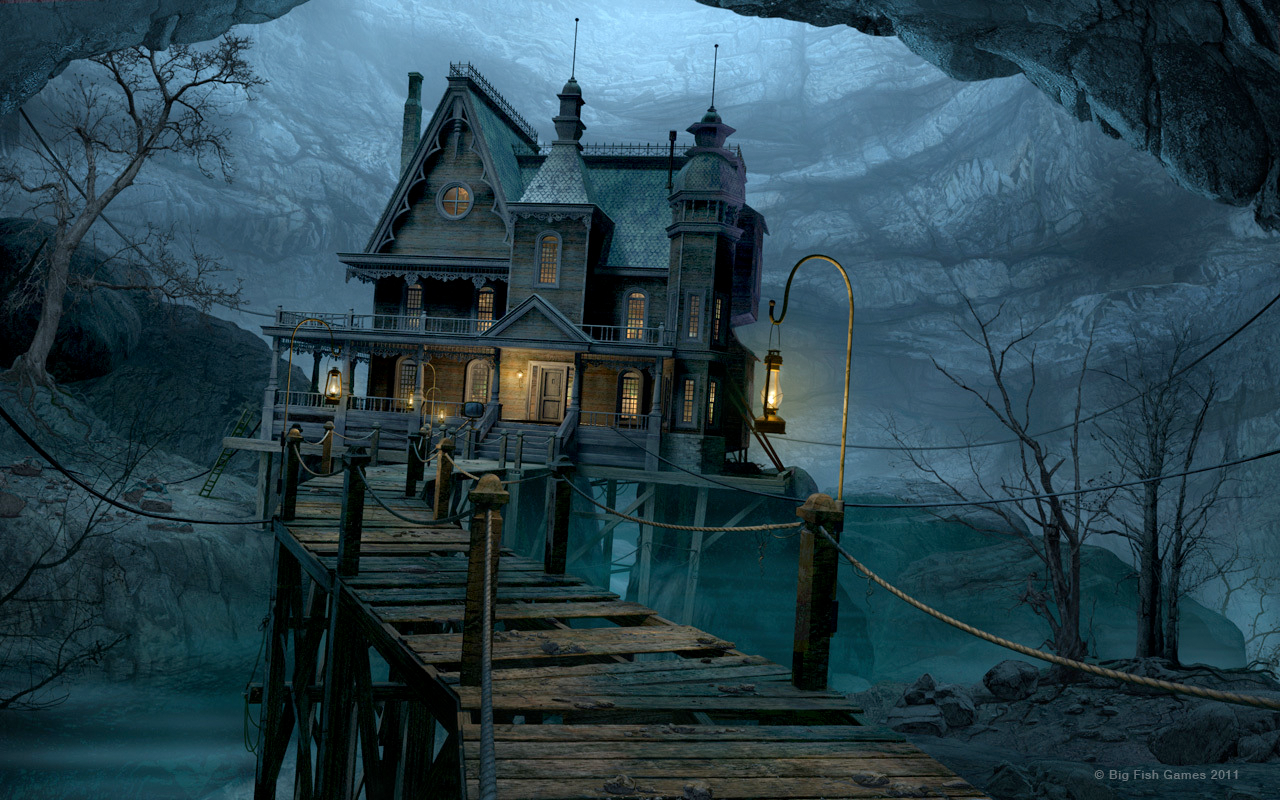 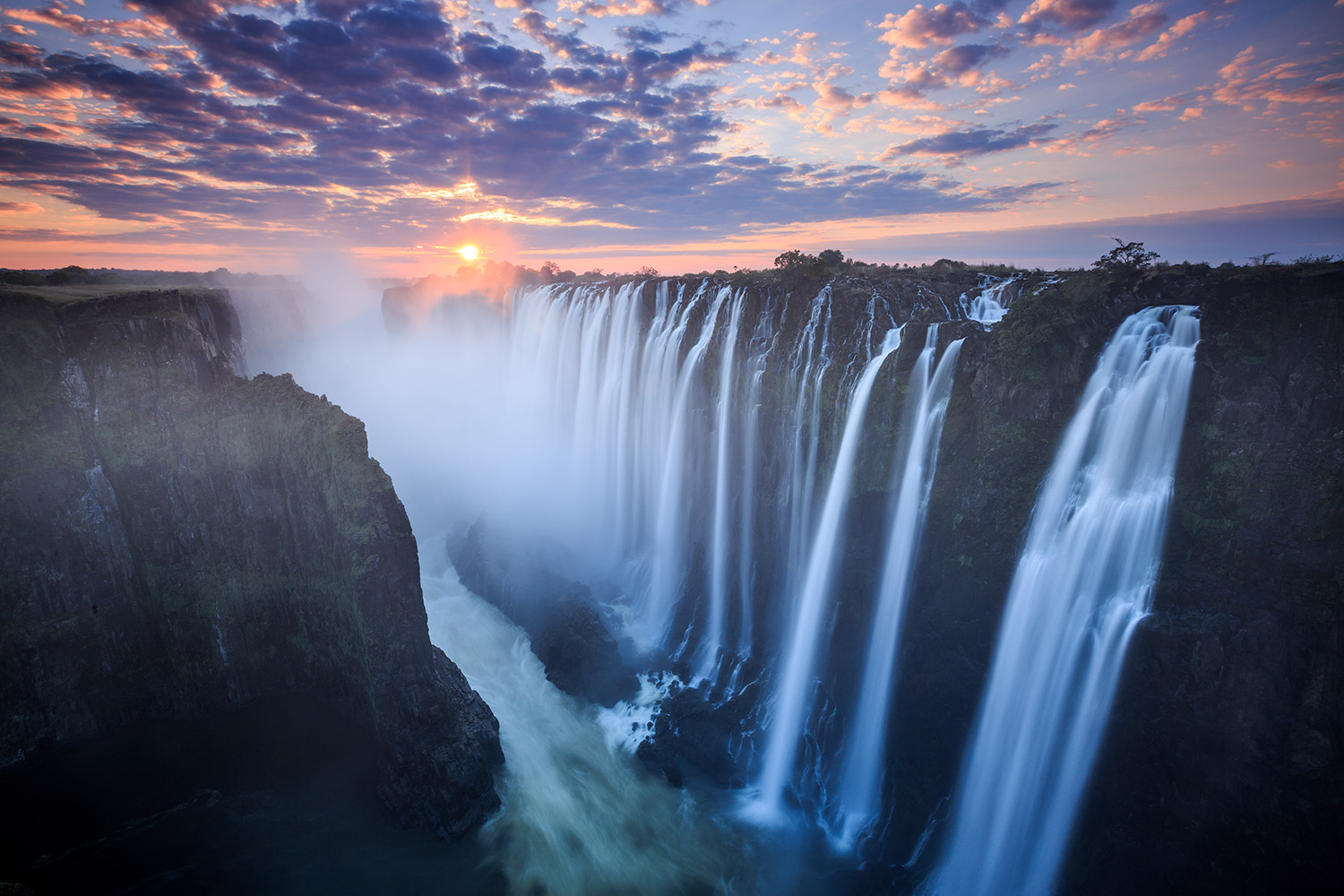 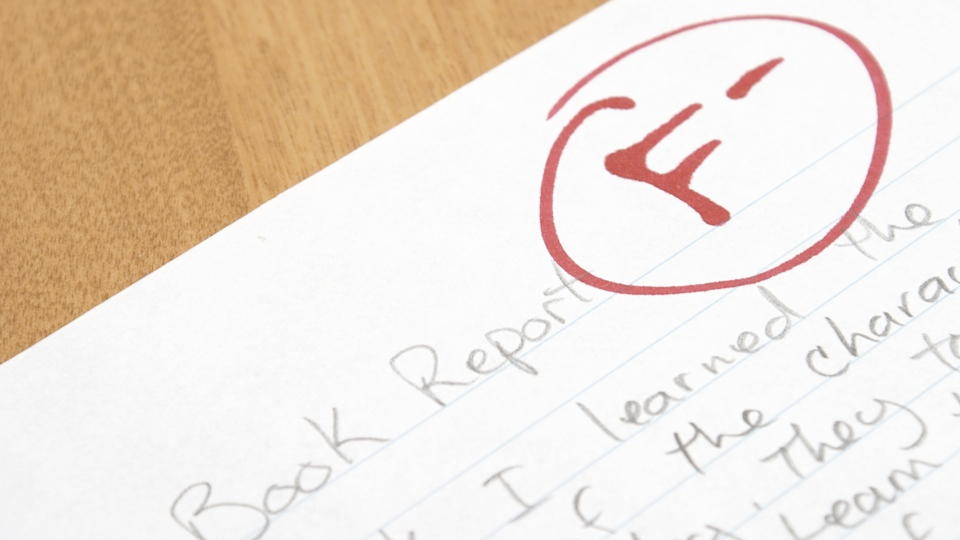 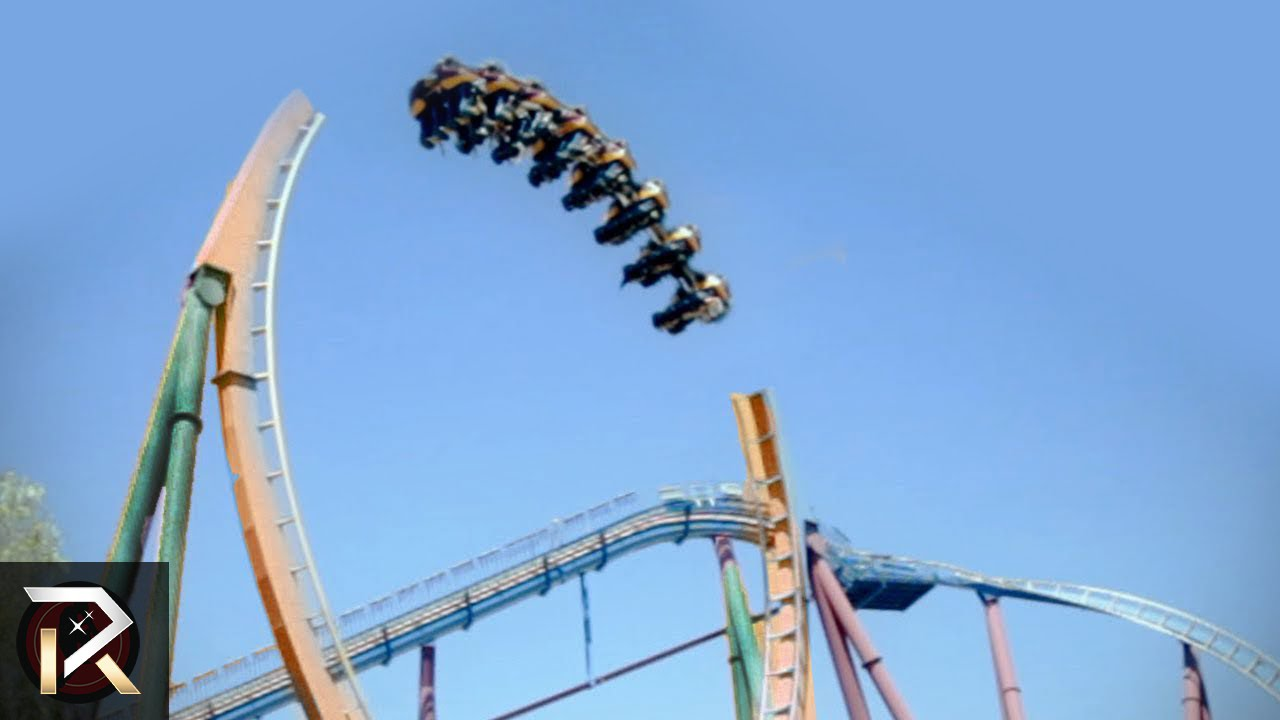 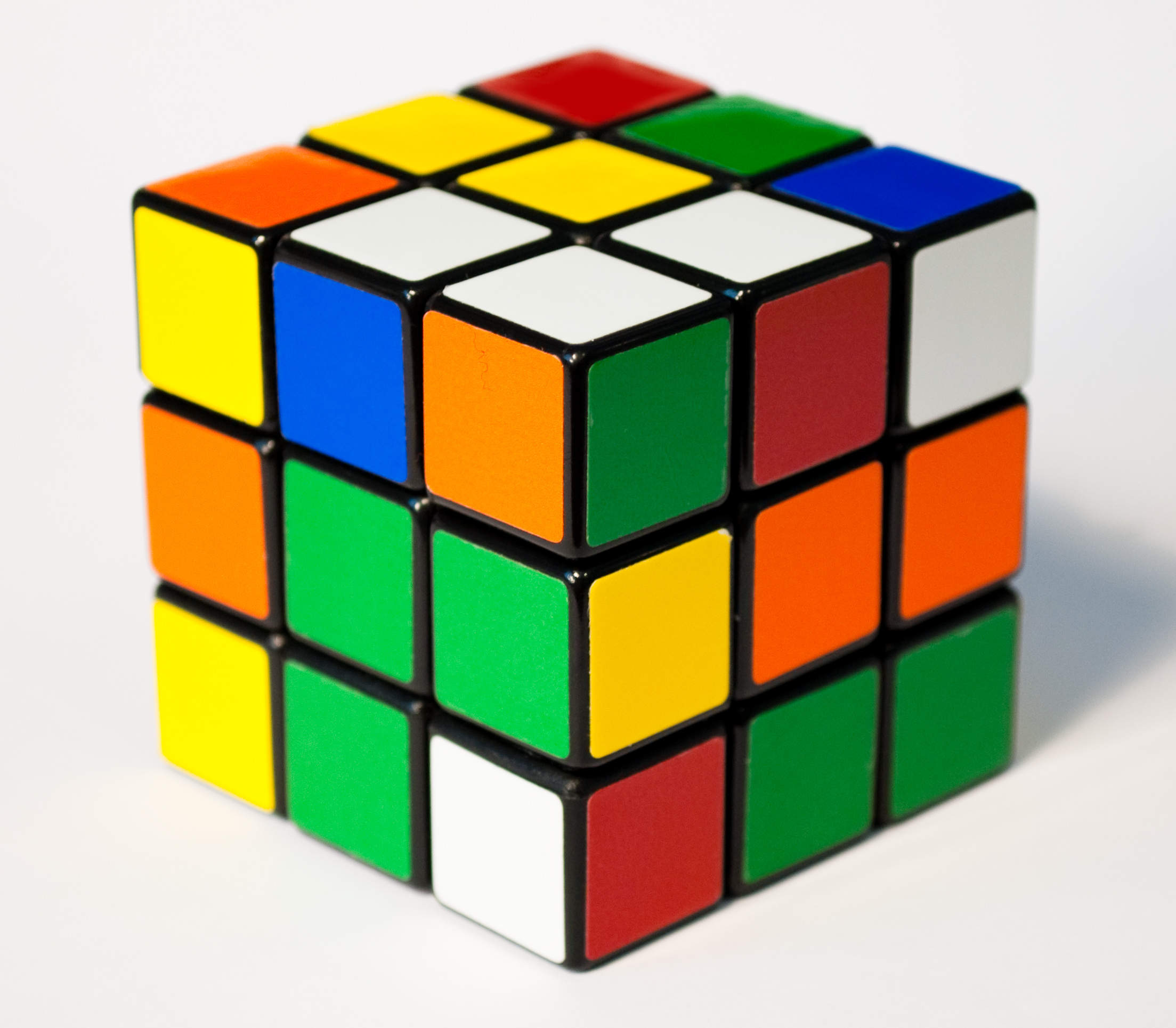 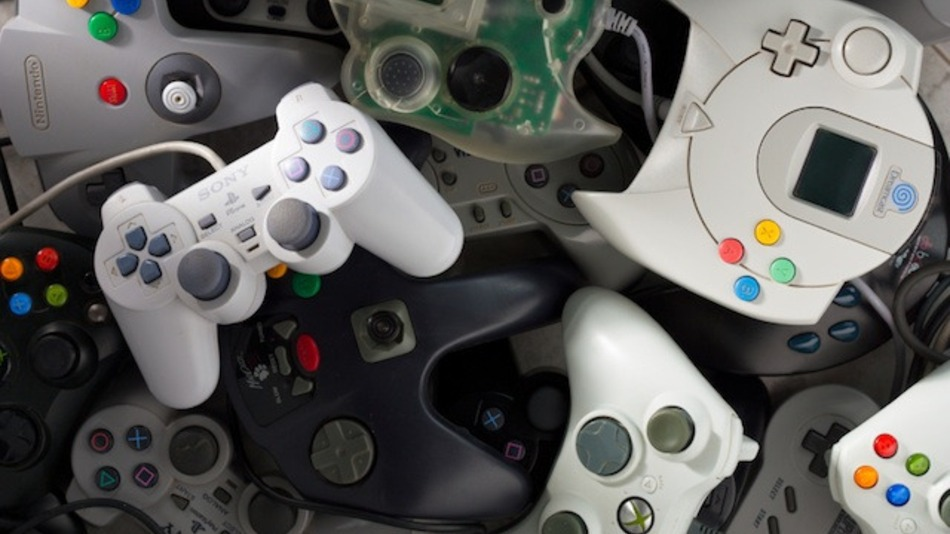 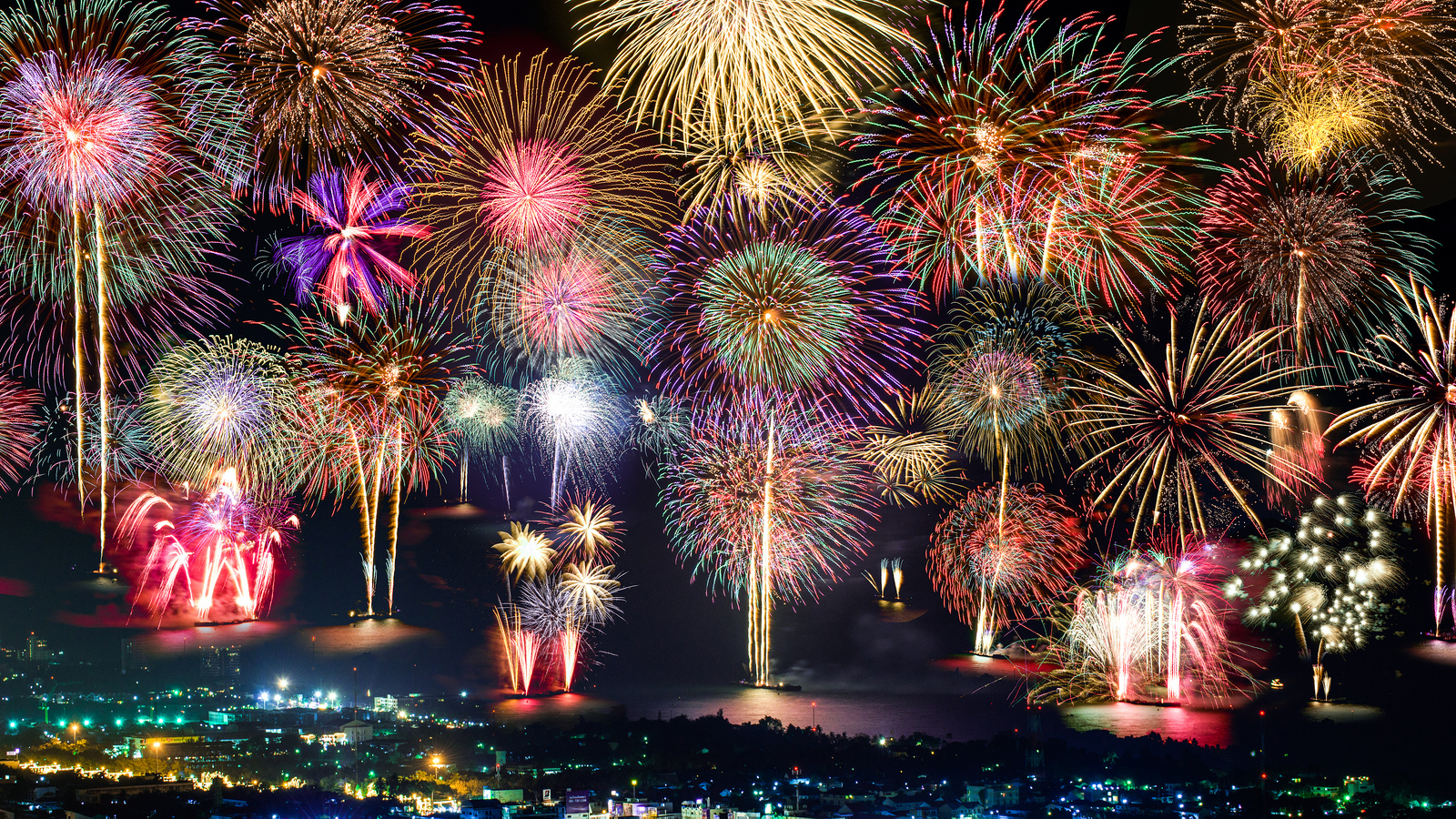 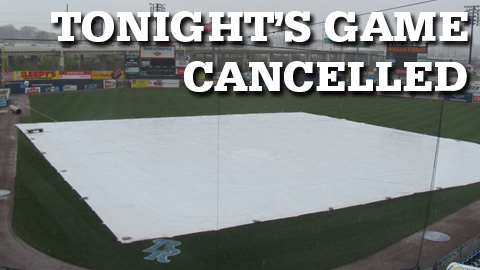 DUE TO RAIN
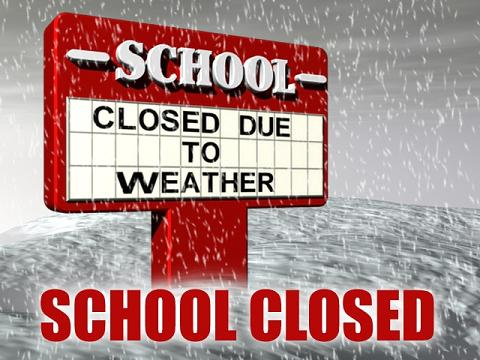 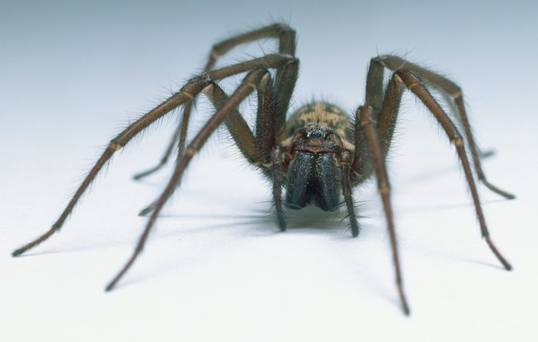 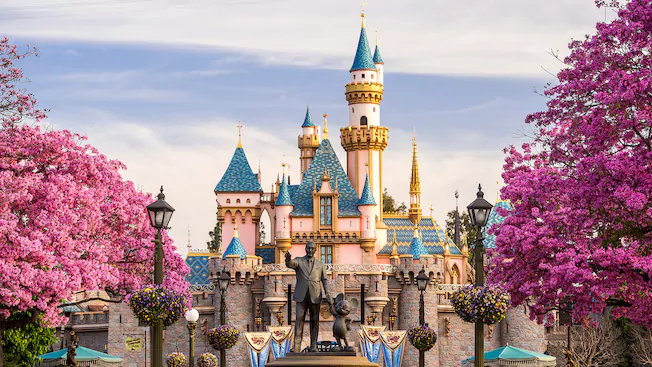 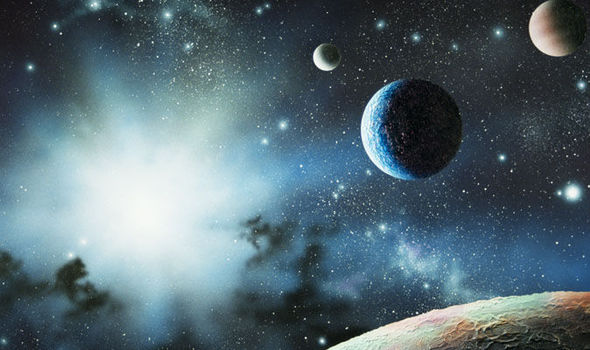 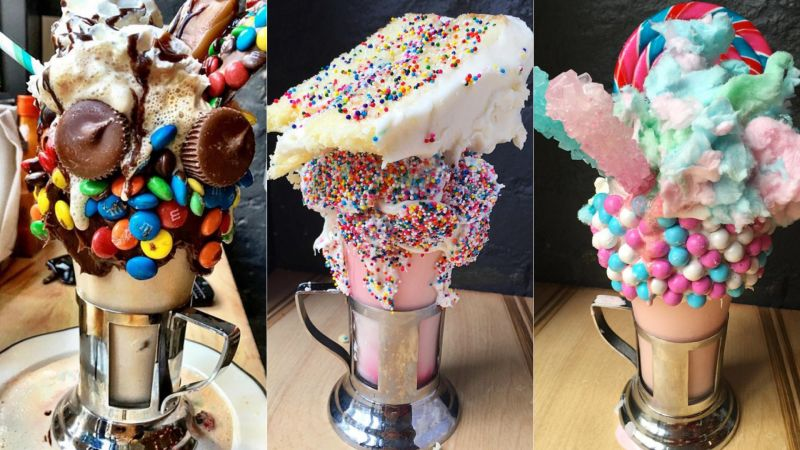 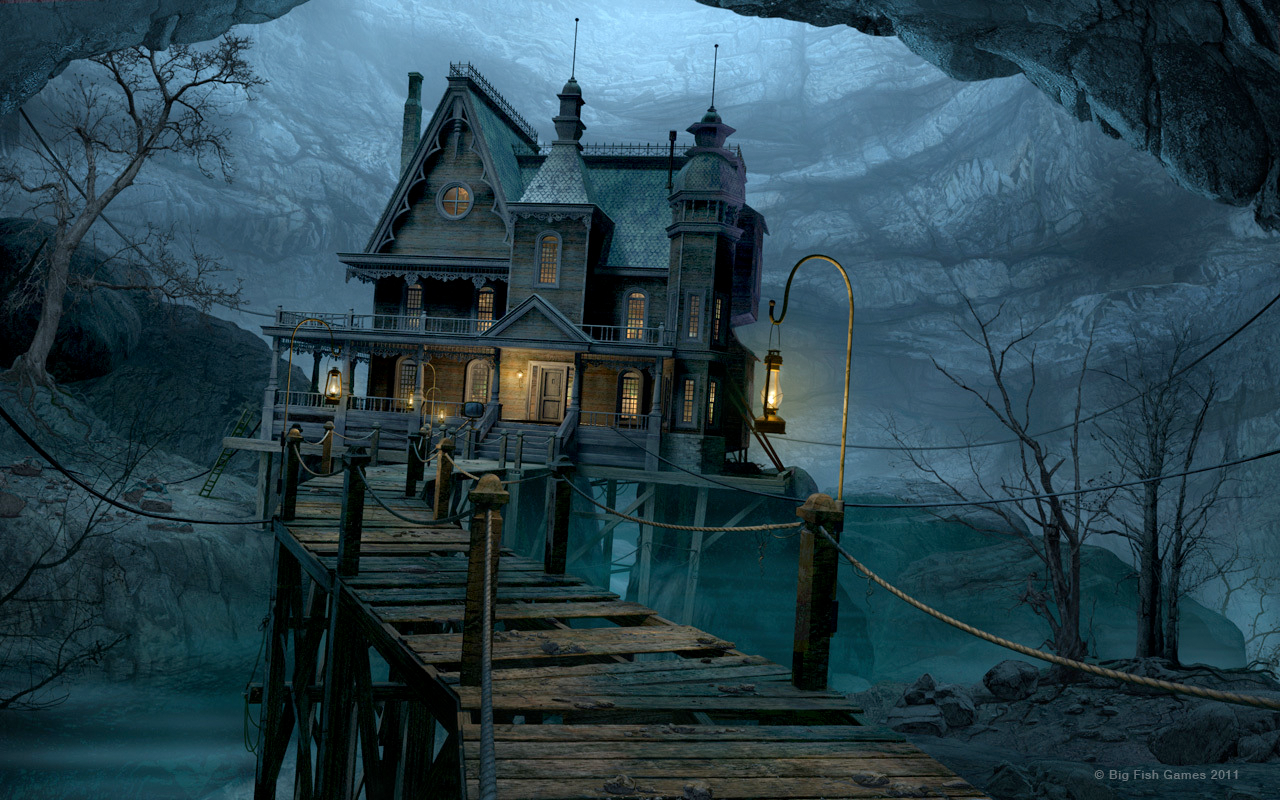 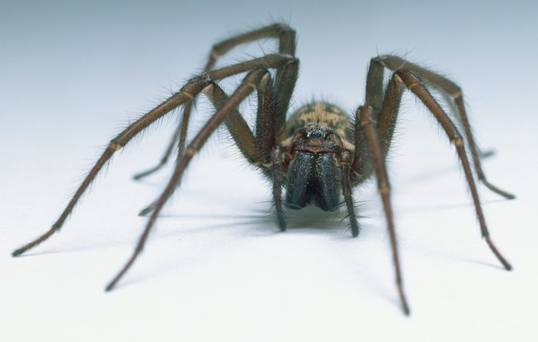 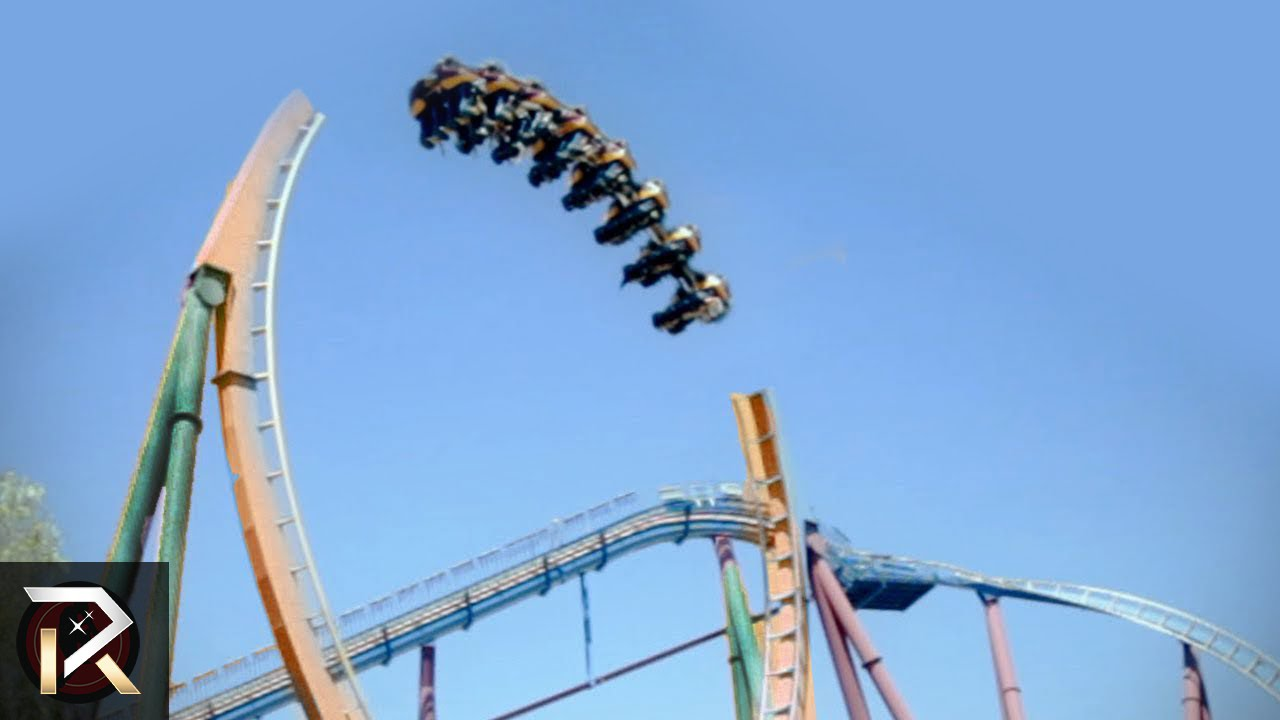 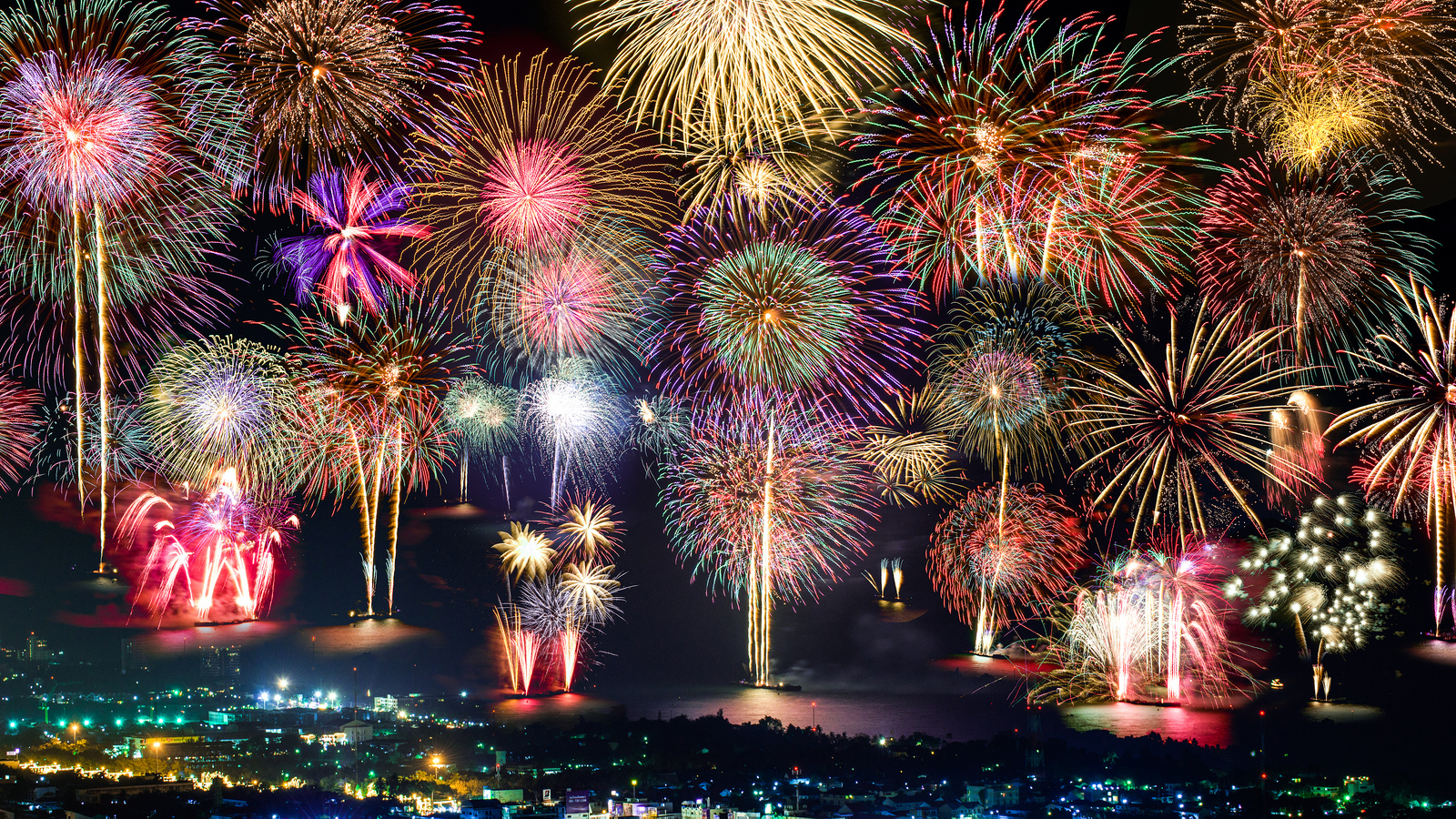 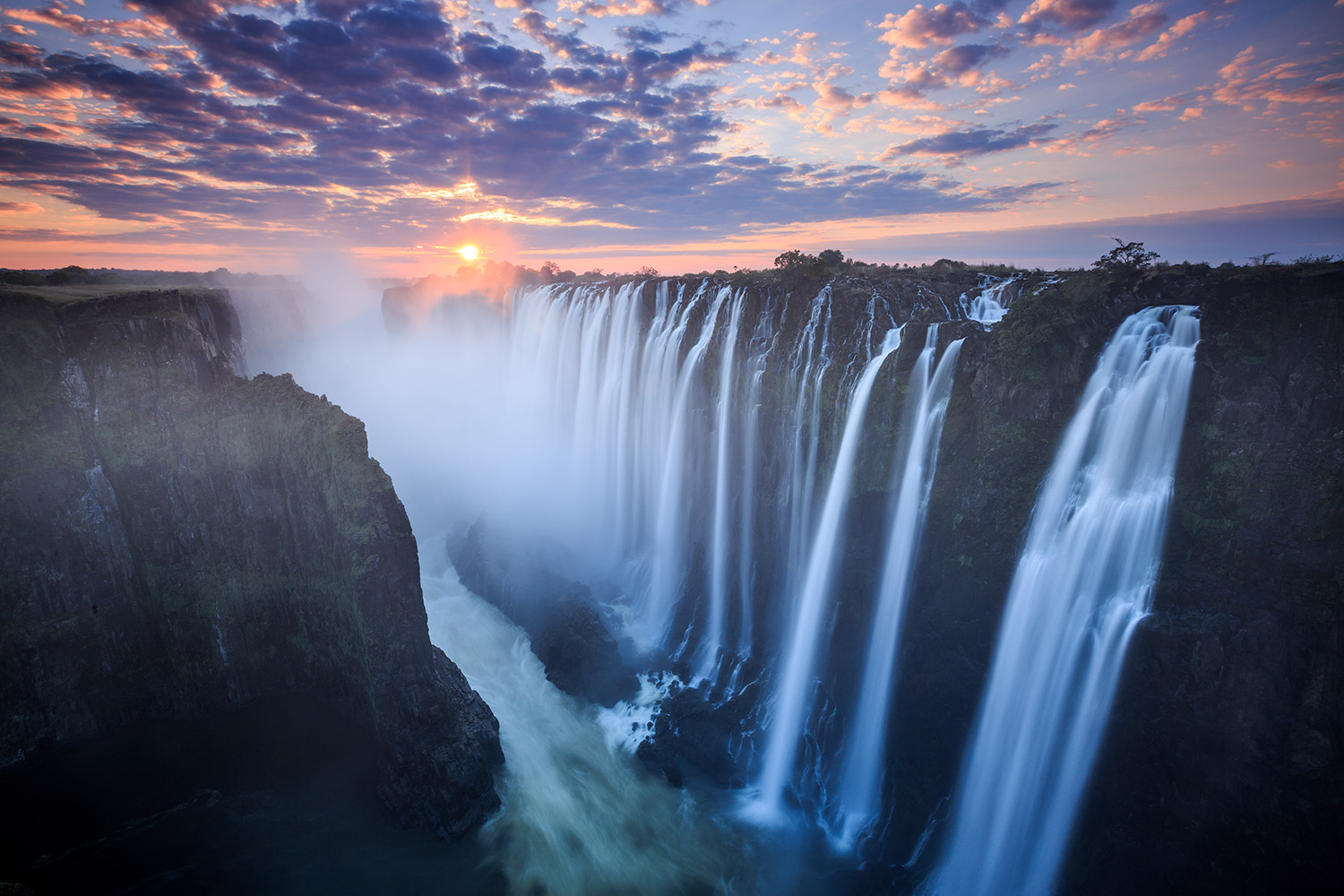 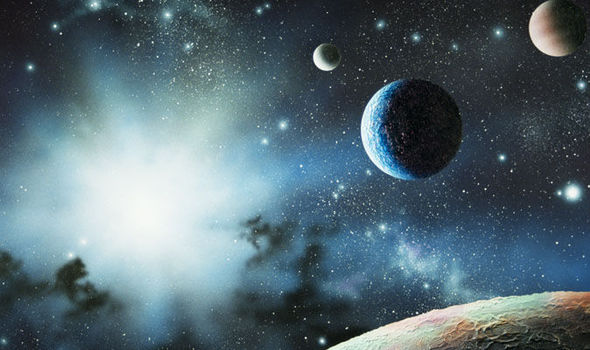 SHOW YOUR 
FACE !
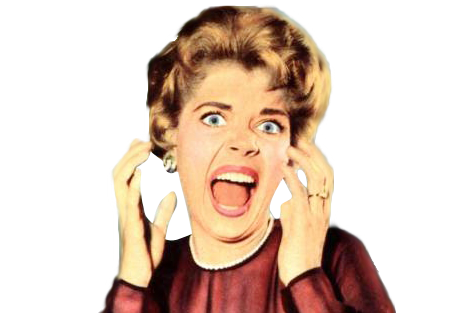